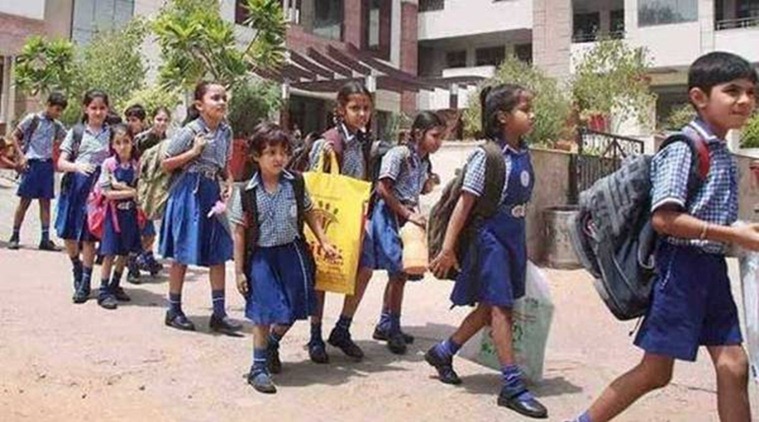 স্বাগতম
শিক্ষক পরিচিতি
মোসাঃরোমানা পারভীন সহকরী শিক্ষক (কম্পিউটার)  কাশীপুর মাধ্যমিক বিদ্যালয়     জীবননগর, চুয়াডাংগা। 
       ০১৯১৮-০০৯৯৩১
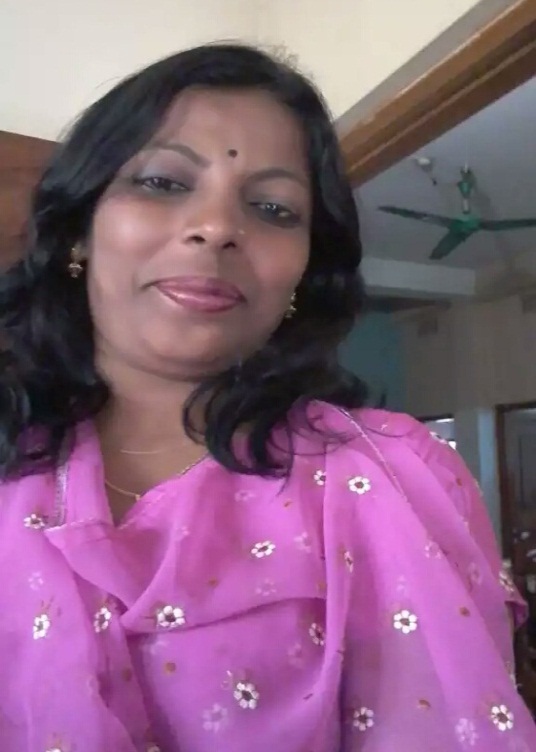 পাঠ পরিচিতি
শ্রেণিঃ সপ্তম   
বিষয়ঃ সপ্তবর্ণা  
 ( কবিতা )
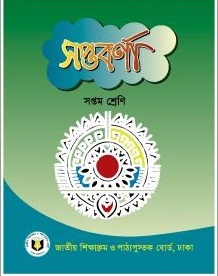 এই পাঠ শেষে শিক্ষার্থীরা –
কবির সংক্ষিপ্ত পরিচিতি উল্লেখ করতে পারবে।
শিখন ফল
নতুন শব্দগুলো বাক্য প্রয়োগ করতে পারবে ।
সততা ও নৈতিক মূল্যবোধের পরিচয় দিতে এবং তার তাৎপর্য ব্যাখ্যা করতে পারবে।
আদর্শ মানুষ হওয়ার জন্য প্রয়োজনীয় চারিত্রিক   গুনাবলীর ব্যাখ্যা করতে পারবে।
নিচের ছবিগুলি লক্ষ্য কর  ?
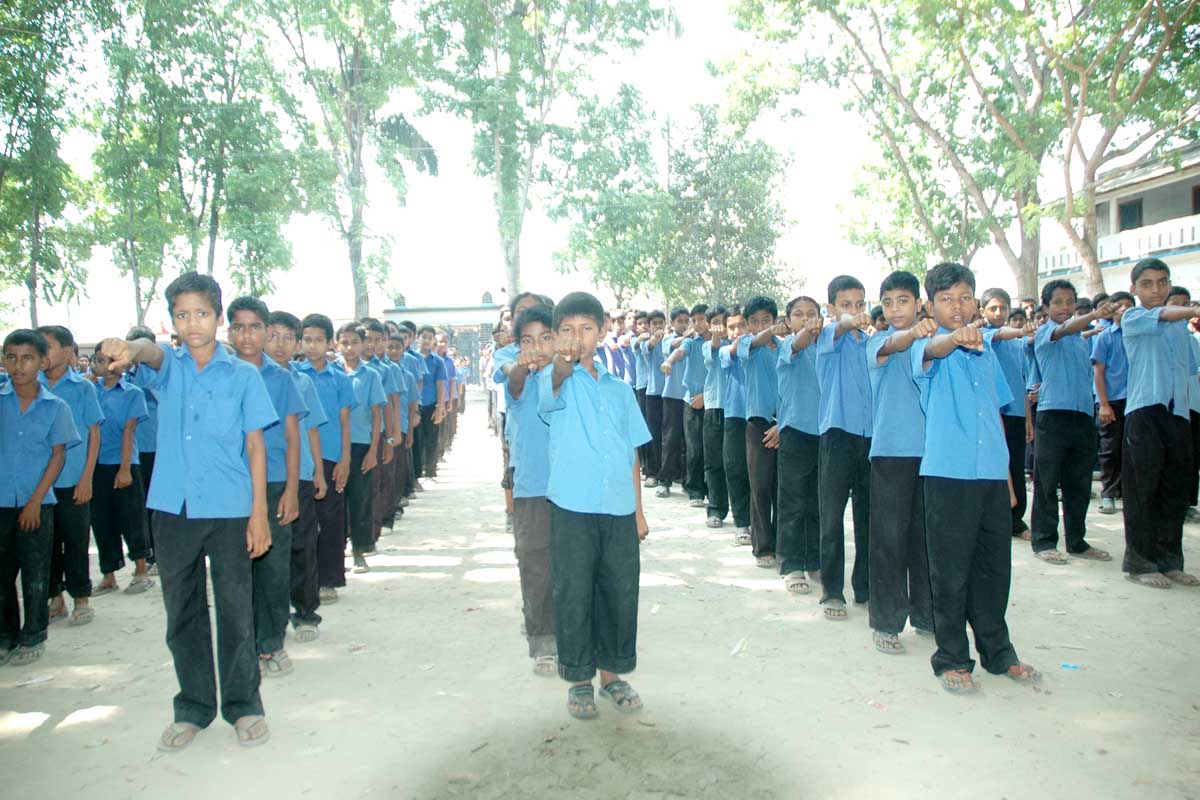 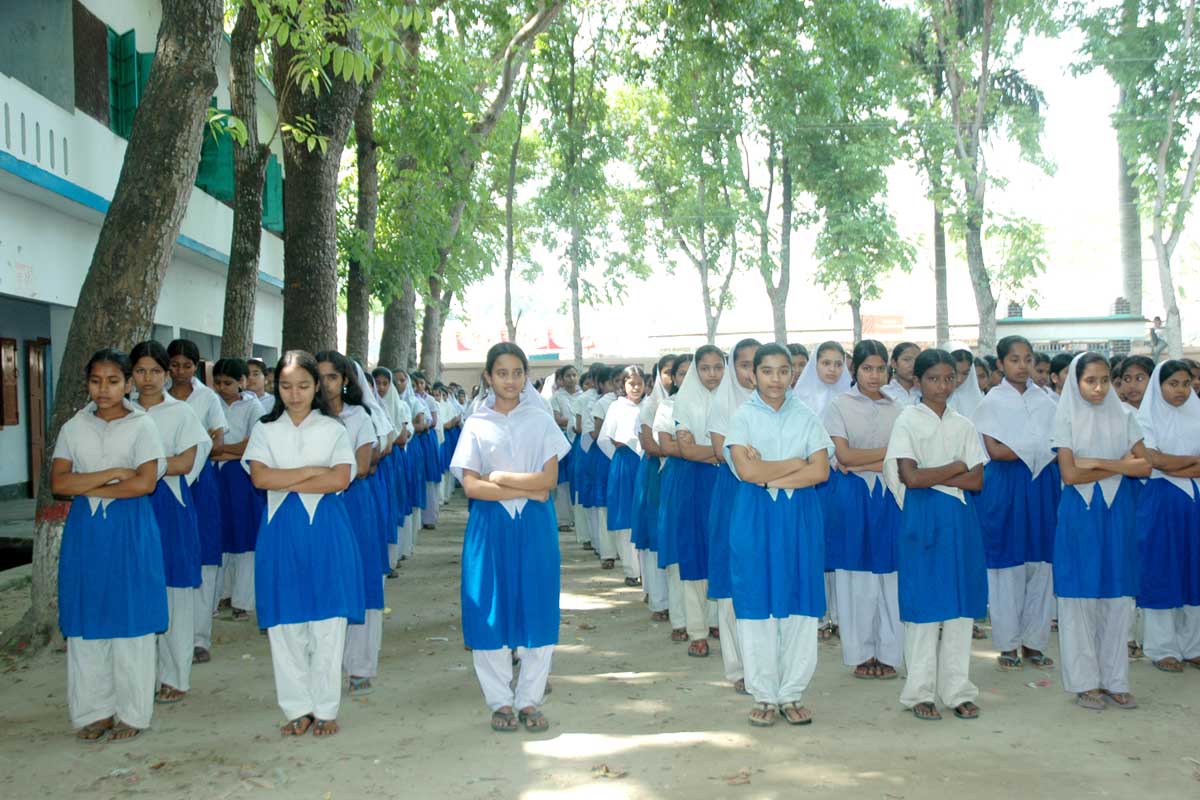 পাঠ  প্রস্তুতি
-ছবিতে আমরা কাদের দেখতে পাচ্ছি ?
-ছাত্র কাদেরকে বলা হয় ?- আমরা কাদের কাছ থেকে শিখি?
-যারা স্কুলে যায় ,তারাই কি কেবল ছাত্র?
-শিক্ষক ছাড়াও আমরা আর কার কাছ থেকে শিক্ষতে পারি?
পাঠ  উপস্থাপন
যার বা যা কিছু থেকে আমরা কিছু গুনাগুন বা অন্য কিছু শিখি , সে / সেসব হতে পারে আমাদের শিক্ষক ; প্রতিষ্ঠানের বাইরে  বিশ্বপ্রকৃতি থেকেও মানুষ  কত না গুন বা বৈশিষ্ঠ্য  অর্জন করতে পারে  এবং সেগুলো ব্যক্তি ও সমাজের  সকলের জন্যই উপকারী।
তাহলে আজকের পাঠ --
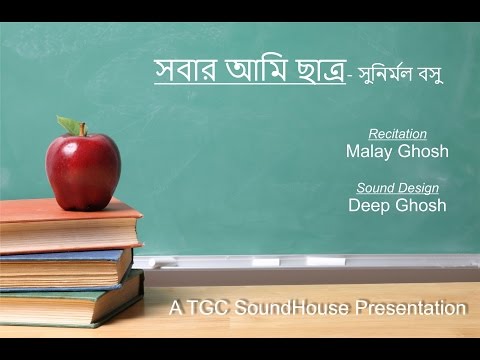 আজকের পাঠ
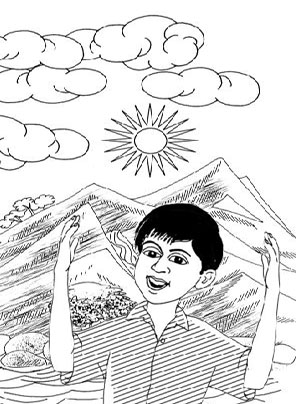 জন্মঃ ১৯০২
কবি পরিচিতি
পশ্চিমবঙ্গের বিহারে জন্ম গ্রহণ করেন ।
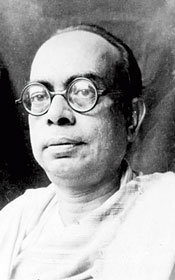 পৈতৃক নিবাস বিক্রমপুর, ঢাকা।
তিনি ছিলেন কবি ও শিশুসাহিত্যিক ।
উল্লেখযোগ্য গ্রন্থঃ
ছানাবড়া,বেড়ে মজা , হৈচৈ, হুলস্থুল , কথা শেখা, পাততাড়ি  ইত্যাদি ।
মৃত্যুঃ ১৯৫৭
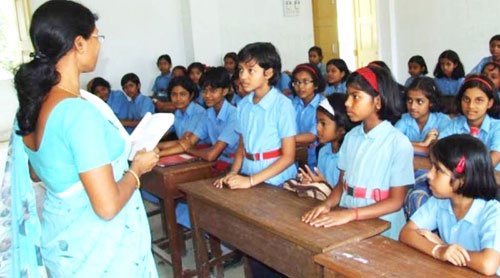 সরব পাঠ
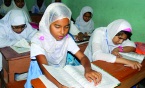 নীরব পাঠ
আজকের পাঠের নতুন শব্দের অর্থ জেনে নেই
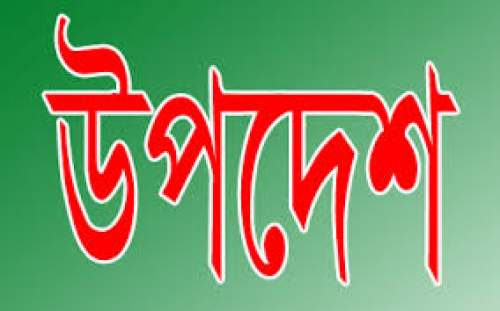 মন্ত্রনা
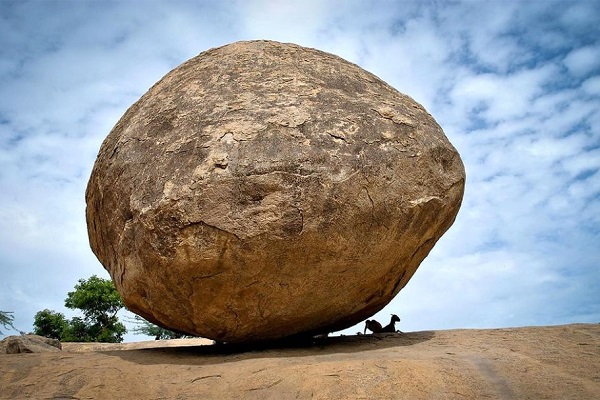 পাষান
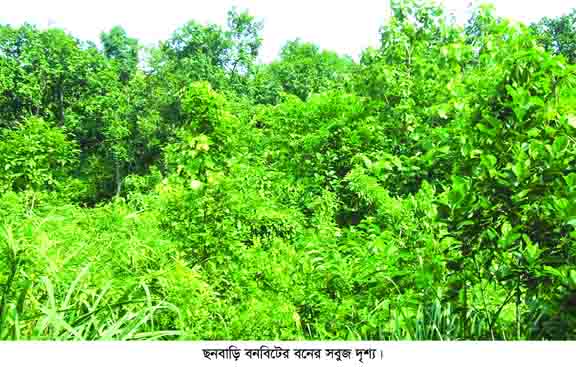 শ্যাম বনানী
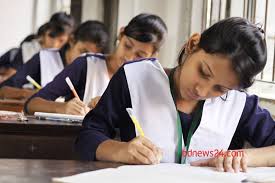 একক কাজ
কবি সুনির্মল বসু কোথায়  জন্মগ্রহণ করেন।
পশ্চিমবঙ্গের বিহারে
তিনি কত সালে মৃত্যু বরন করেন।
১৯৫৭
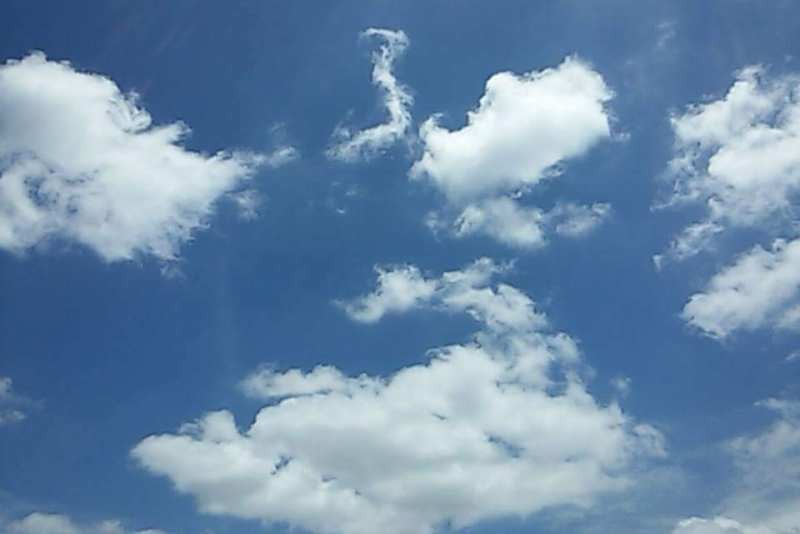 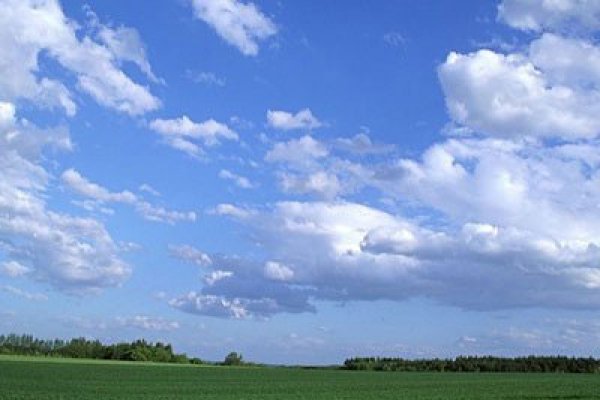 আকাশ আমায় শিক্ষা দিল
                                 উদার হতে ভাই রে ,
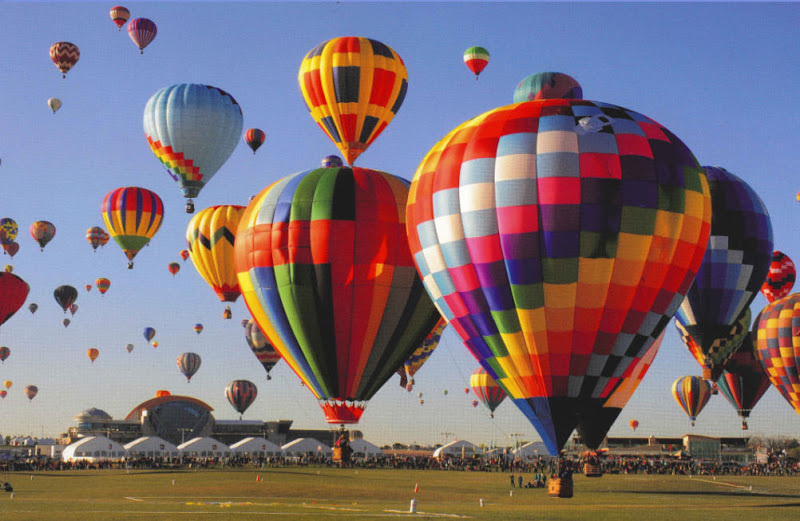 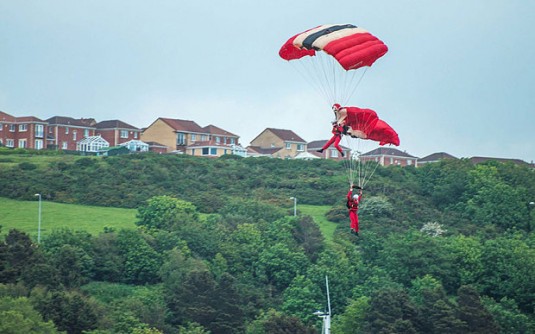 কর্মী হবার মন্ত্র আমি 
                                        বায়ুর কাছে পাই রে ।
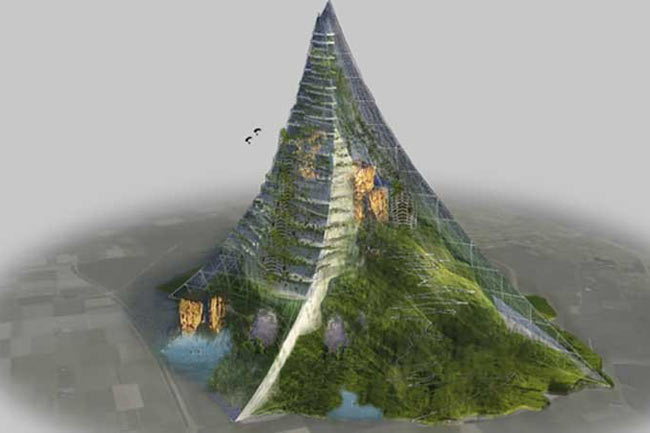 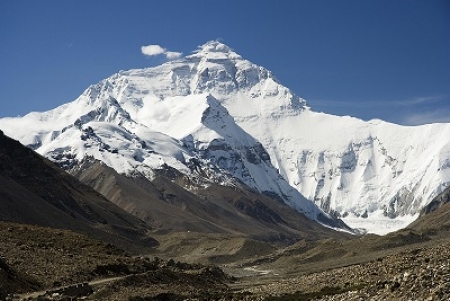 পাহাড় শিখায় তাহার সমান 
হই যেন ভাই মৌন-মহান
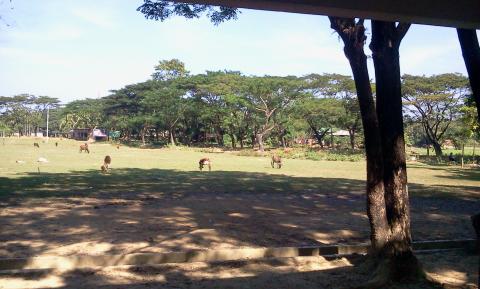 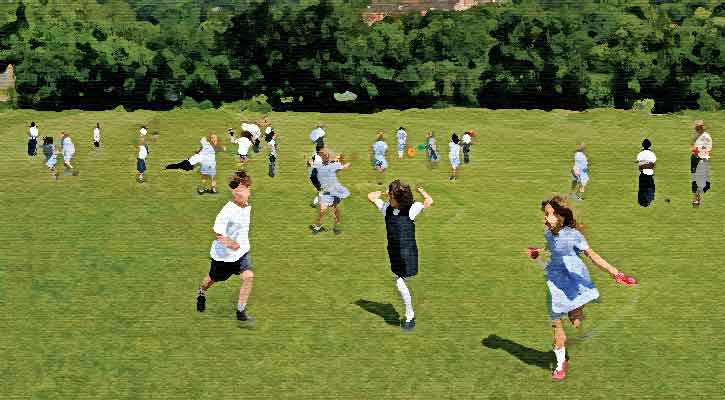 খোলা মাঠের উপদেশে
                                      দিল-খোলা হই তাই রে ।
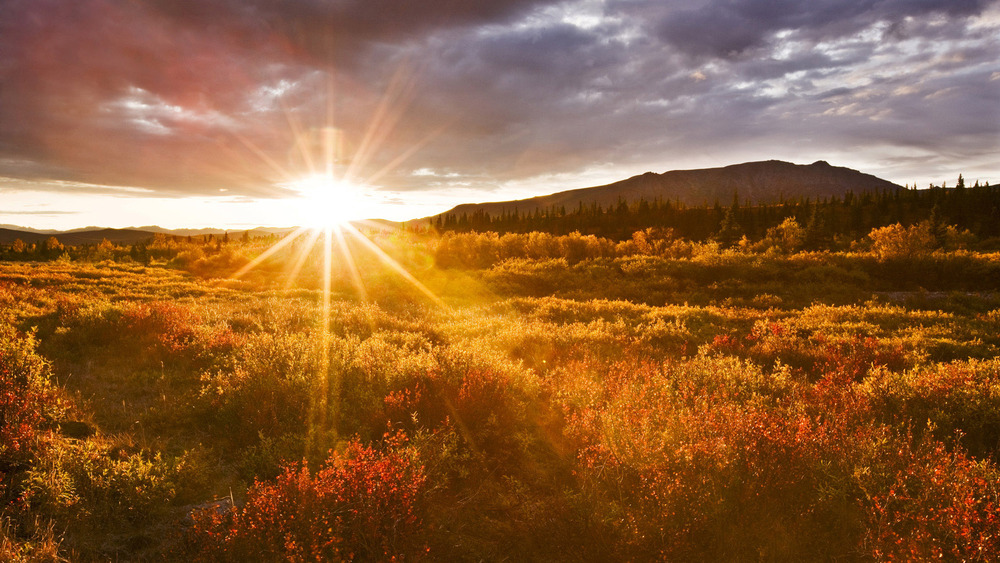 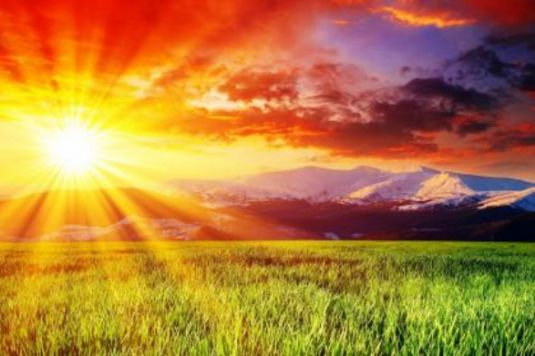 সূর্য আমায় মন্ত্রণা দেয় 
                                              আপন তেজে জ্বলতে ,
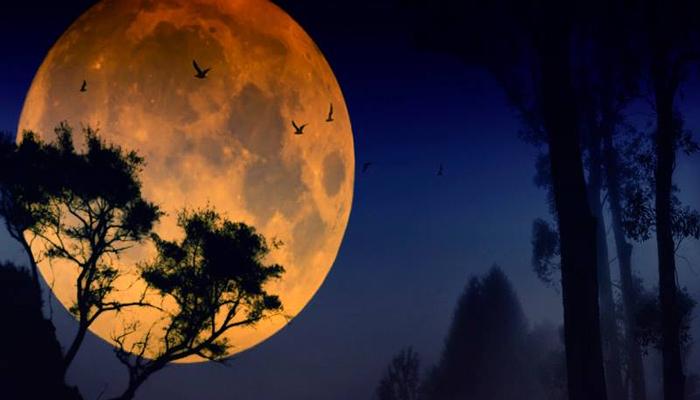 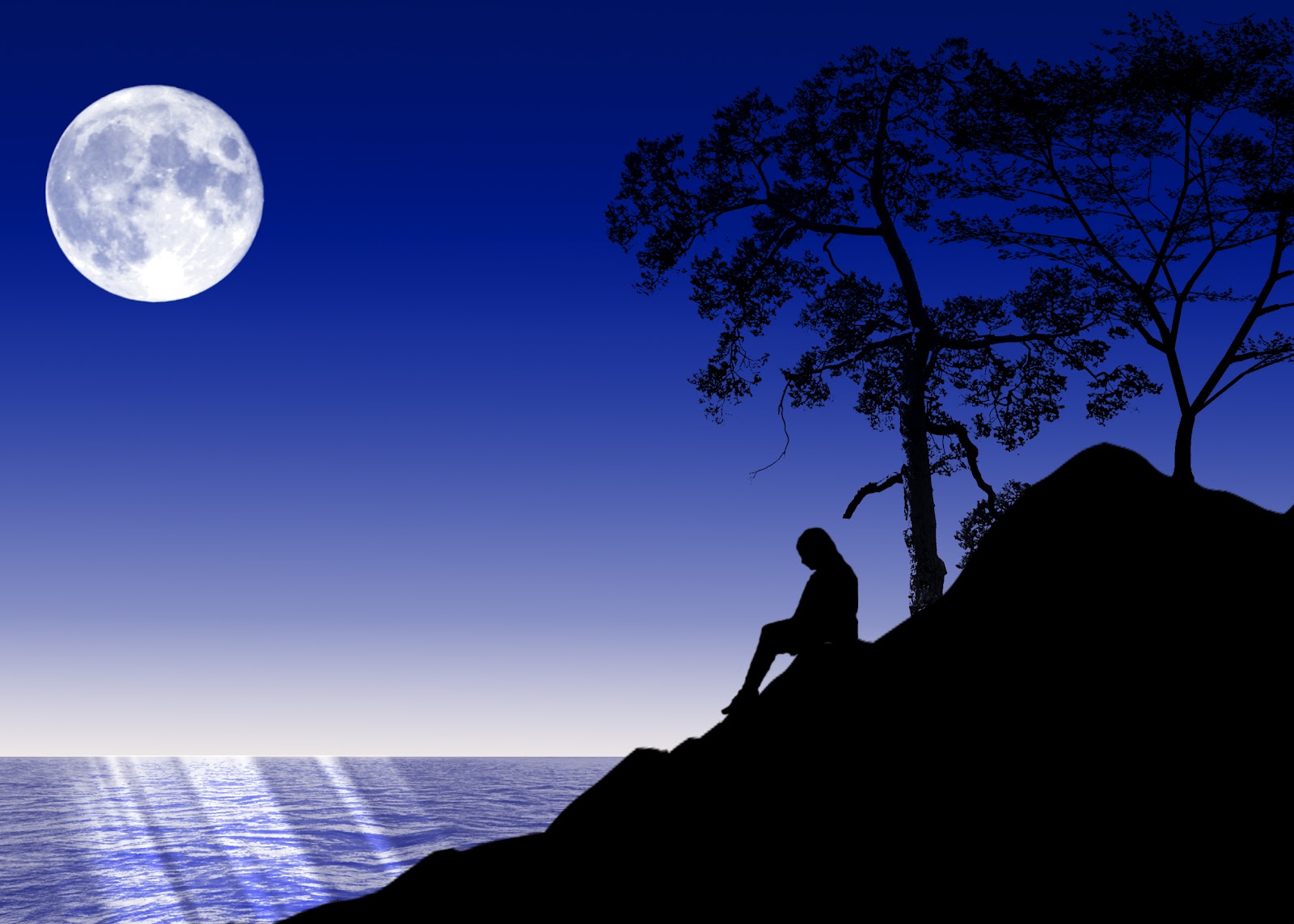 চাঁদ শিখালো হাসতে মিঠে, 
                                মধুর কথা বলতে ।
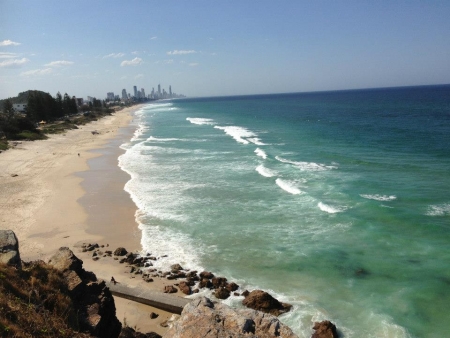 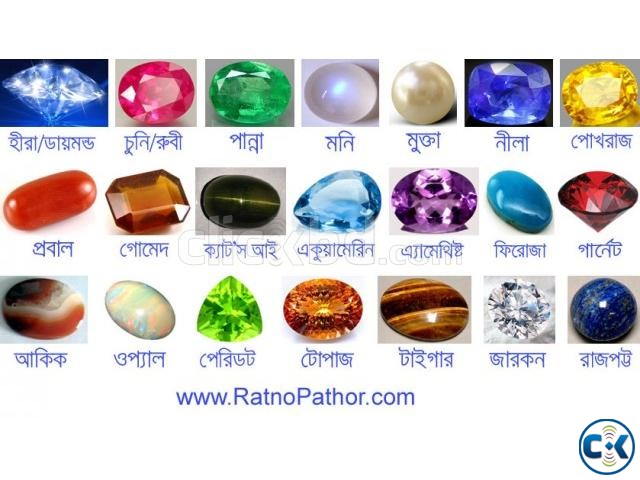 ইঙ্গিতে তার শিখায় সাগর-
অন্তর হোক রত্ন-আকর ;
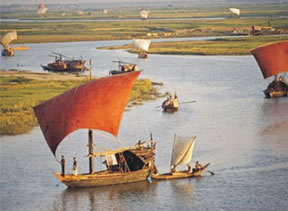 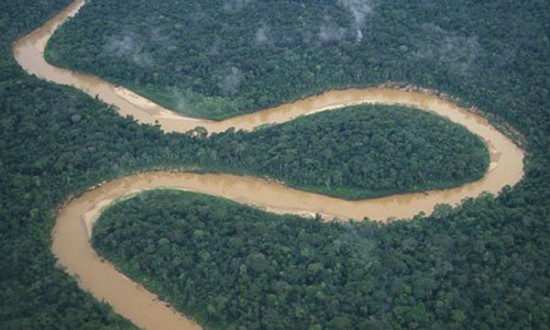 নদীর কাছে শিক্ষা পেলাম
                                 আপন বেগে চলতে ।
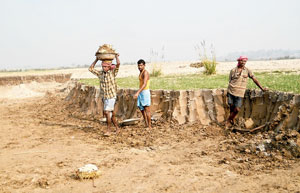 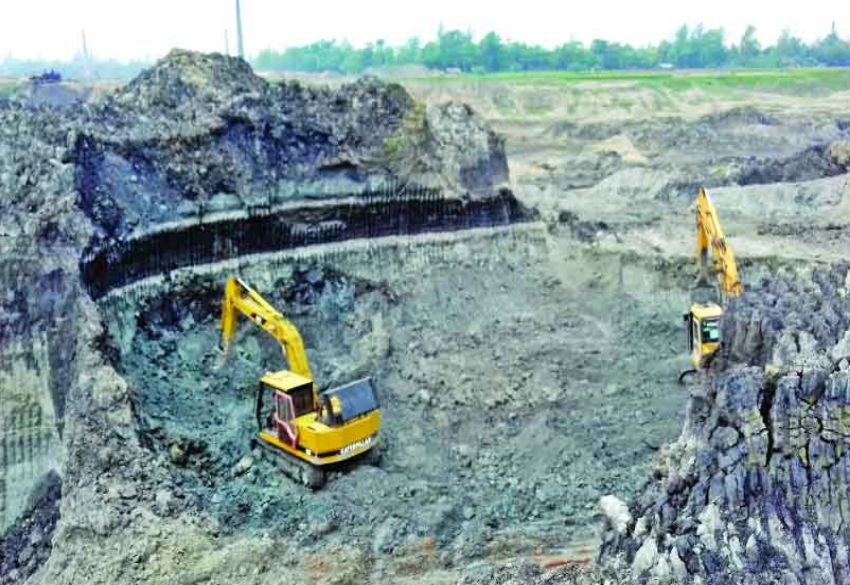 মাটির কাছে সহিষ্ণুতা
                                   পেলাম আমি শিক্ষা,
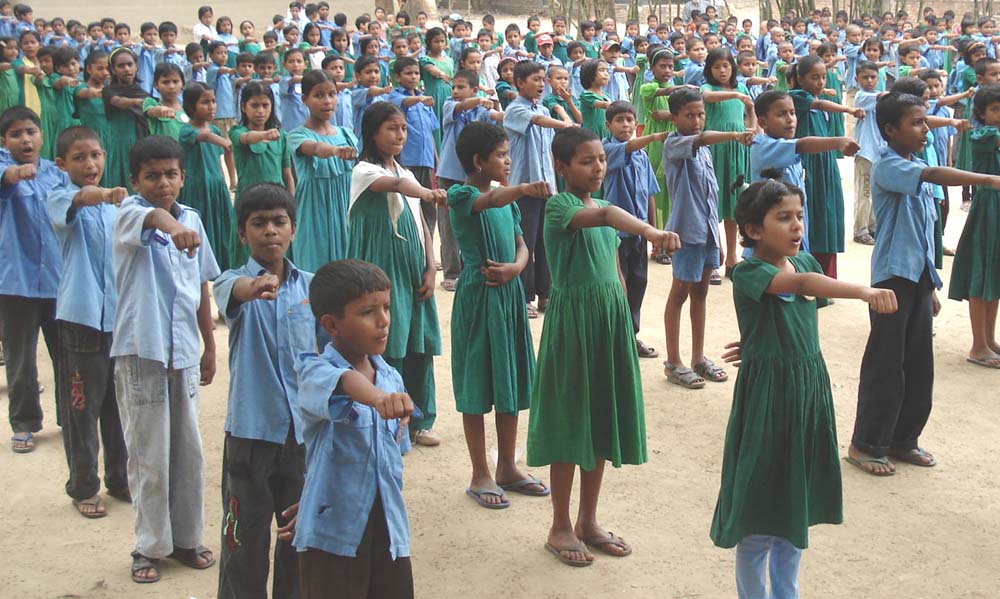 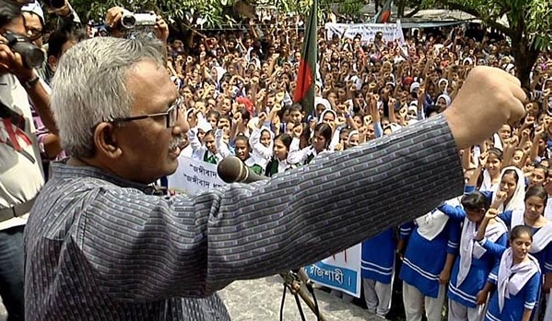 আপন কাজে কঠোর হতে 
                                পাষাণ দিল দীক্ষা ।
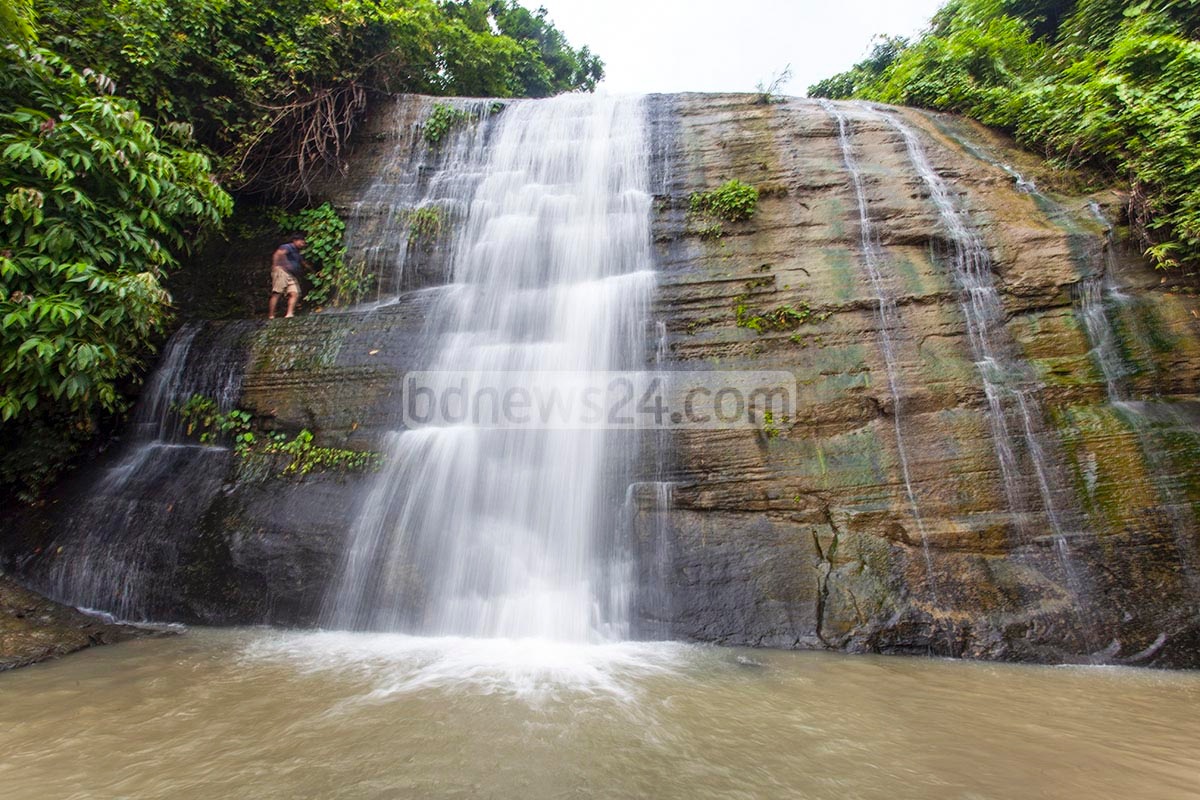 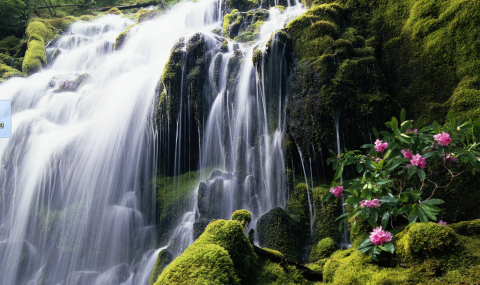 ঝরনা তাহার সহজ গান
          গান জাগালো আমার প্রাণে ,
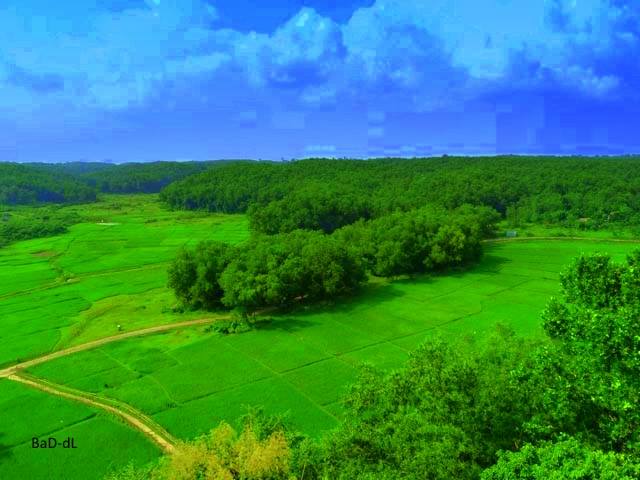 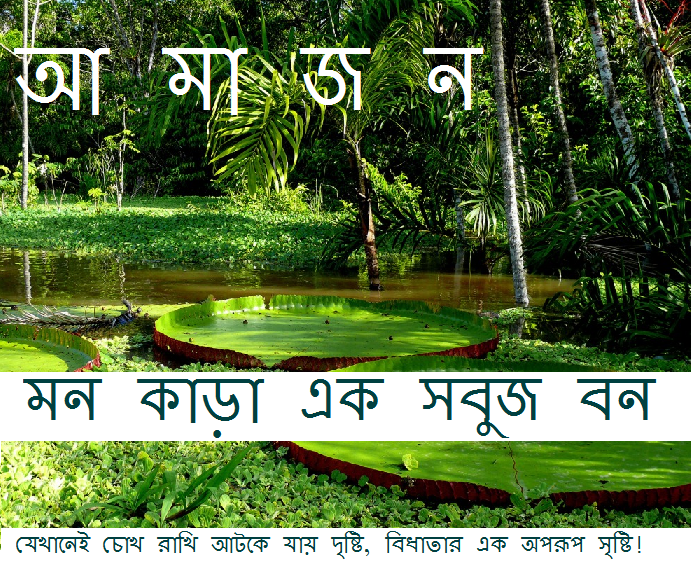 শ্যাম বনানী সরসতা 
                          আমায় দিল ভিক্ষা ।
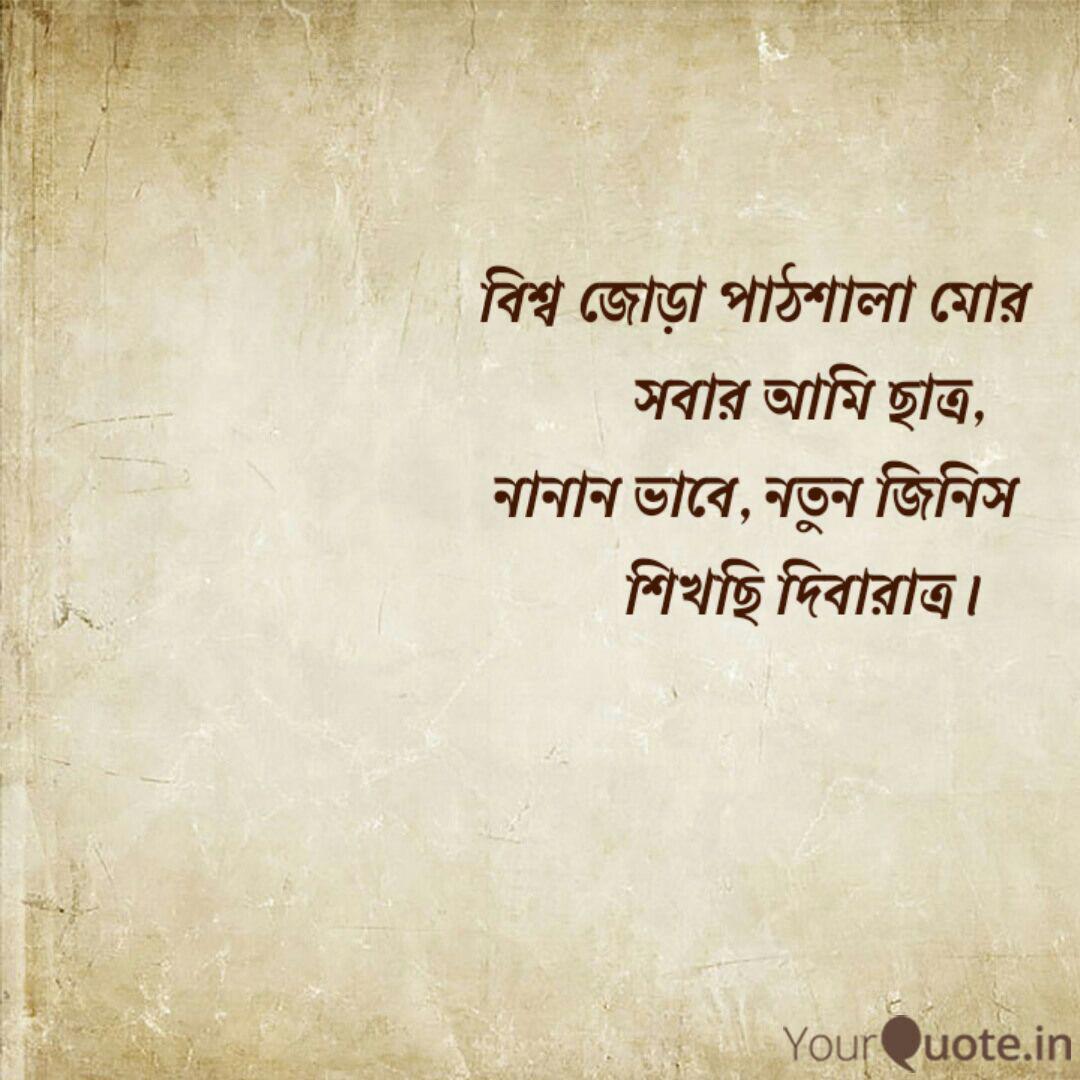 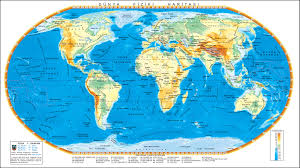 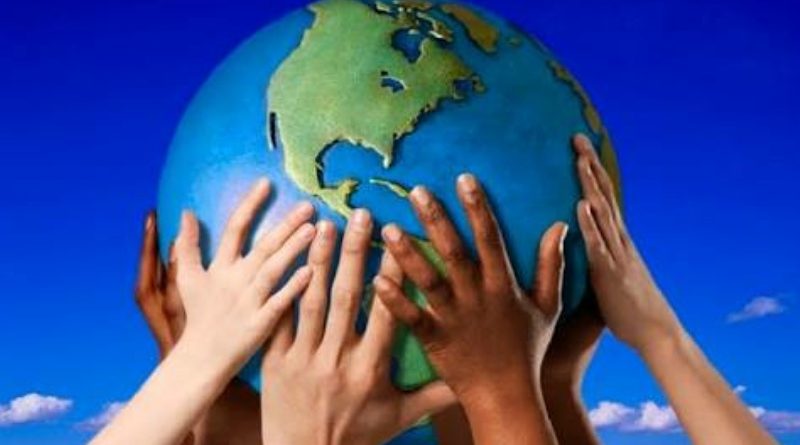 এই পৃথিবীর বিরাট খাতায়-
পাঠ্য যে-সব পাতায় পাতায় ,
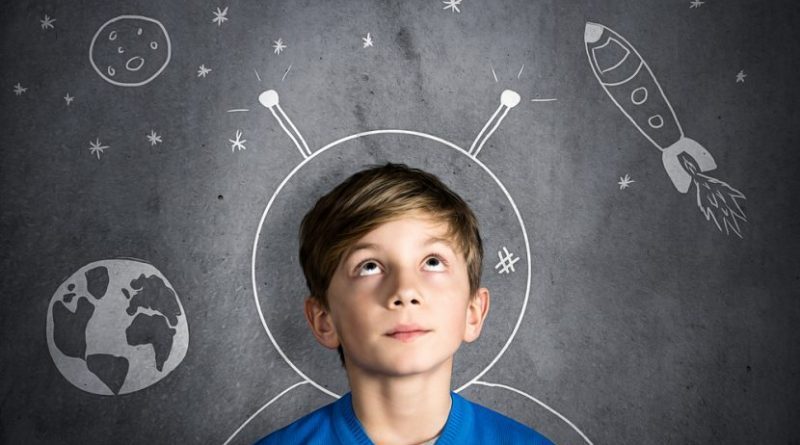 শিখছি সে-সব কৌতূহলে- 
                           সন্দেহ নাই মাত্র ।
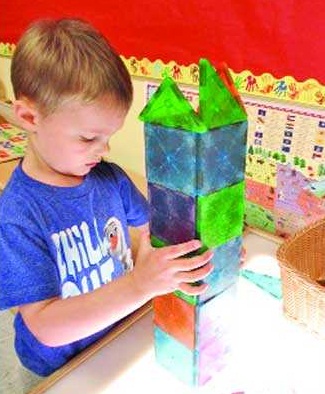 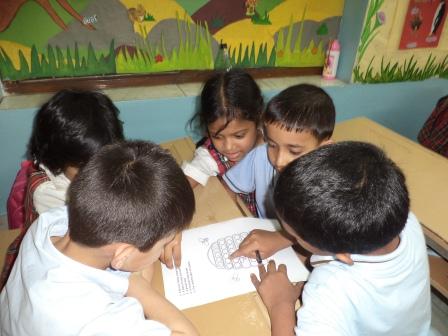 দলীয় কাজ
৪টি দল নিচের ছক অনুযায়ী প্রকৃতি থেকে শেখা গুণাবলির তালিকা তৈরি করবেঃ-
মূল্যায়ন
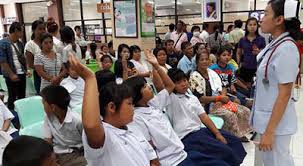 ১। কবি সুনির্মল বসু কত সালে জন্মগ্রহণ করেন ?
(ক) ১৮০২     (খ) ১৮৬১      (গ) ১৯০২        (ঘ) ১৯৬১
২। কবিতায় আমায় উদার হতে শিক্ষা দেয় কোনটি ?  
(ক) আকাশ       (খ) পাহাড়        (গ) বায়ূ         (ঘ) সাগর
৩। কবিতায় আপন কাজে কঠোর হওয়ার শিক্ষা দেয় কোনটি ? 
(ক) পাহাড় 	(খ) পাষাণ 	(গ) ঝরনা 	(ঘ) মাটি
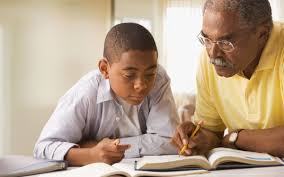 বাড়ীর কাজ
প্রকৃতি থেকে গৃহীত গুণগুলো মানুষকে আদর্শ নাগরিক হতে কীভাবে সহায়তা করতে পারে তা ব্যাখ্যা কর।
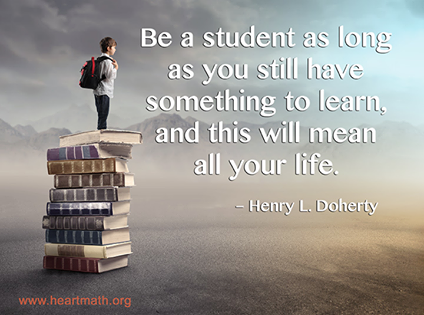 তোমাদের সবাইকে ধন্যবাদ